ITU Workshop on 
“Bridging the Gap: From Innovations to Standardization”

(New Delhi, India, 14 March 2013)
Standardization and Innovations from Emerging MarketsThe Road Ahead
Dr. Vikram Srinivasan
Director Network Algorithms and Systems,
Alcatel-Lucent Bell Labs, India

*Disclaimer: The views presented are that of the speaker and not Alcatel-Lucent
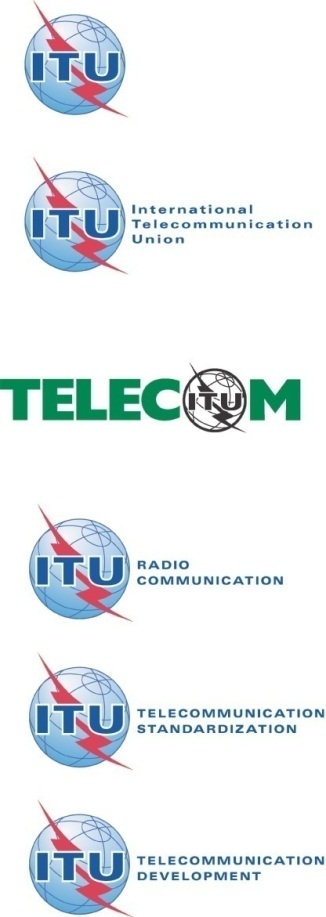 New Delhi, India, 14 March 2013
Assumption – goal of workshop is to emerge consensus on how emerging economies can shape standards and innovations in the telecom space.
New Delhi, India, 14 March 2013
2
Innovation in Standards
Decrease the spend on patent fees 
Unique characteristics –
Radio propagation due to terrain, different mobility patterns
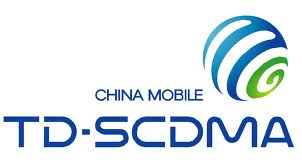 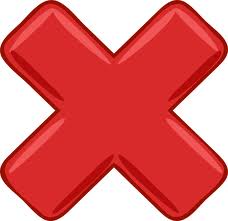 New Delhi, India, 14 March 2013
3
The Ecosystem
New Delhi, India, 14 March 2013
4
Operators Influence The Vendors Towards New Innovations
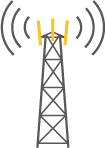 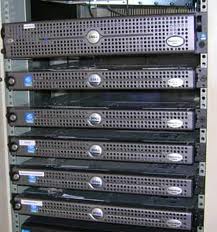 Radio
Radio
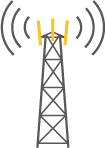 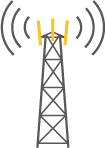 Fiber 20Km
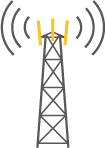 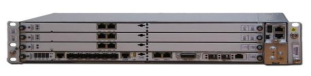 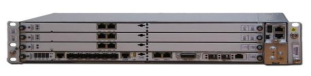 Baseband SoC
Baseband SoC
Virtualized Radio  Processing 
 Data center on GPP/SoC
Cloud-RAN:
China Mobile led industry wide initiative
 Co-creation agreements with Vendors with
Appropriate IP arrangements
 Paying customers!
New Delhi, India, 14 March 2013
5
Indigenous Vendor Ecosystem
30% preference for local vendors
India’s Huawei/ZTE/Samsung?
Macro RAN market not growing. 
No space for a new entrant
New Delhi, India, 14 March 2013
6
The Future: Small Cells and HetNetsSignificant Standardization Ongoing
Plenty of opportunities for new entrants
New Delhi, India, 14 March 2013
7
Policy – Change the Incentives/Rules
Economics of running networks for operators are dismal, especially true in India
Encourage active RAN sharing rules
Separate service provider from infrastructure provider
Emerging model in small cells (small cell as a service)
Leap forward in spectrum rules
E.g., 3.65GHz for DSA spectrum sharing
New Delhi, India, 14 March 2013
8
Conclusion
Innovations from emerging markets implies
Operator vendor co-creation agreements
Policy makers changing the dynamics of the market so innovation is possible here.
New Delhi, India, 14 March 2013
9